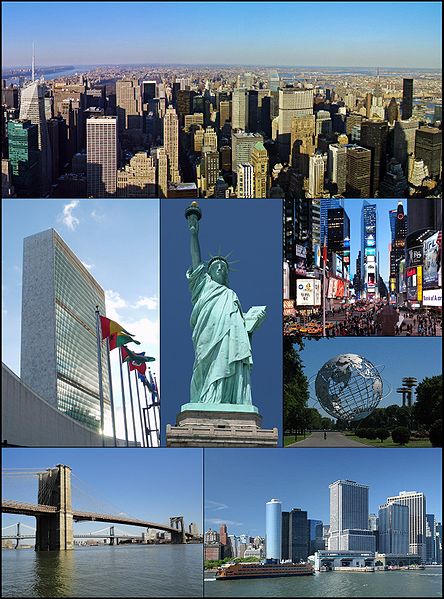 Conference Report:Recomb SatelliteNYC, Nov 2010
DREAM, 
Systems Biology and Regulatory Genomics
DREAM reverse engineering challenges
The first part was DREAM, which is a reverse engineering competition.
It was one day in which the best performers of the different challenges presented their solutions.
I was invited to present as best performer of the bonus round of challenge 2.
When comparing to the other best performer, our method was as accurate and much faster.
Reminder of the challenge
Our predictions against the gold standard
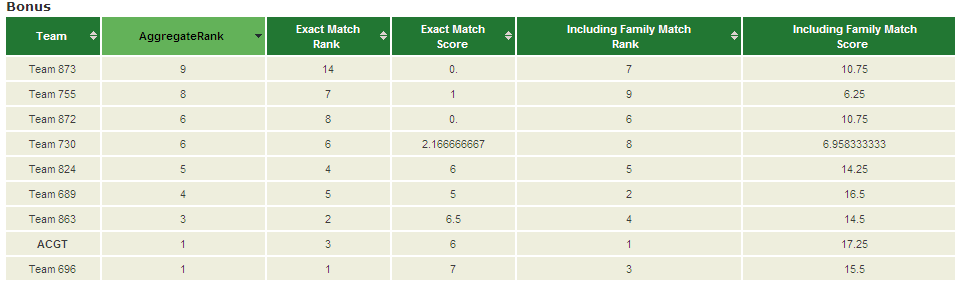 Systems Biology and Regulatory Genomics
DREAM was followed by:
Systems Biology 
Pathway inference and reverse engineering of cellular networks. 
Cellular signatures of biological responses and disease states. 
Phosphorylation, metabolic fluxes, systematic phenotyping. 
Mathematical modeling and simulation of biological systems. 
2. Regulatory Genomics
Modeling and recognition of regulatory motifs and modules. 
Chromatin state establishment, maintenance, and role in development. 
Post-transcriptional regulation and small regulatory RNAs. 
Regulatory networks, metabolic networks, proteomic networks.
Computational Identification of specific cis-regulatory elements using sequence and expression data
Rahul Karnik, Michale Beeer
Department of Biomedical Engineering, Johns Hopkins University School of Medicine
Introduction
Current approaches to motif finding typically
consist of two steps:
Identification of sets of co-regulated genes based on their expression patterns, usually by clustering
Searching for overrepresented sequence motifs in the upstream sequences of each set of related genes by Gibbs sampling or expectation maximization
Motif discovery: The two-step pipeline
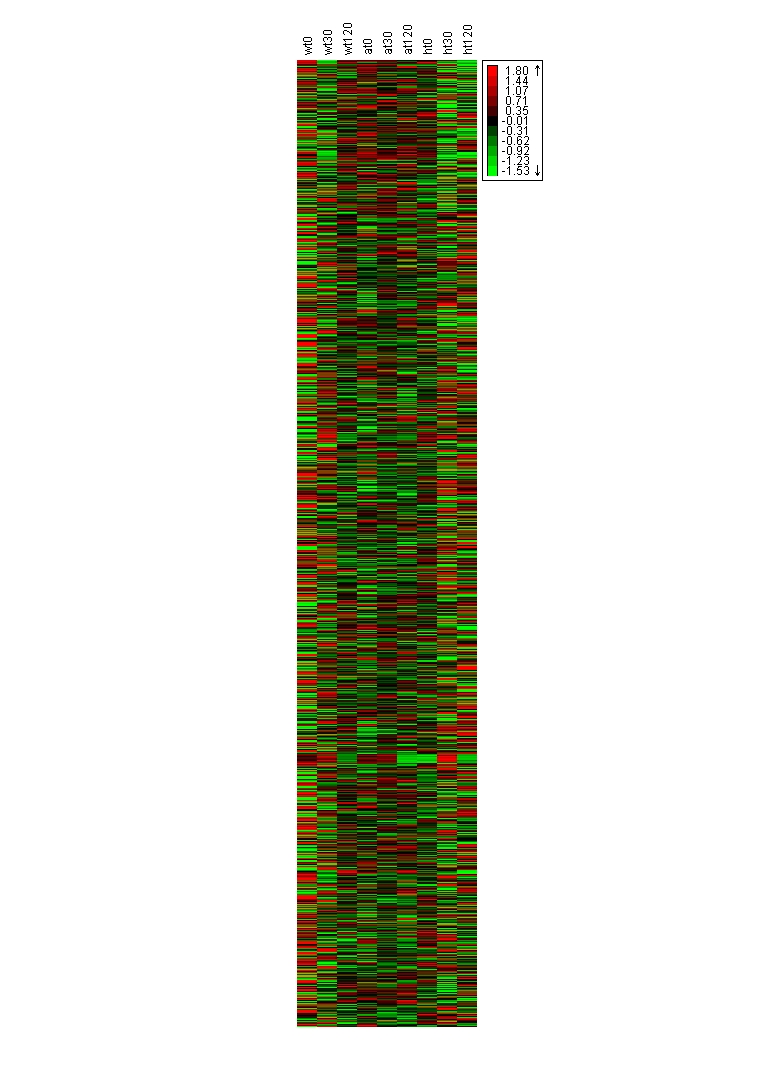 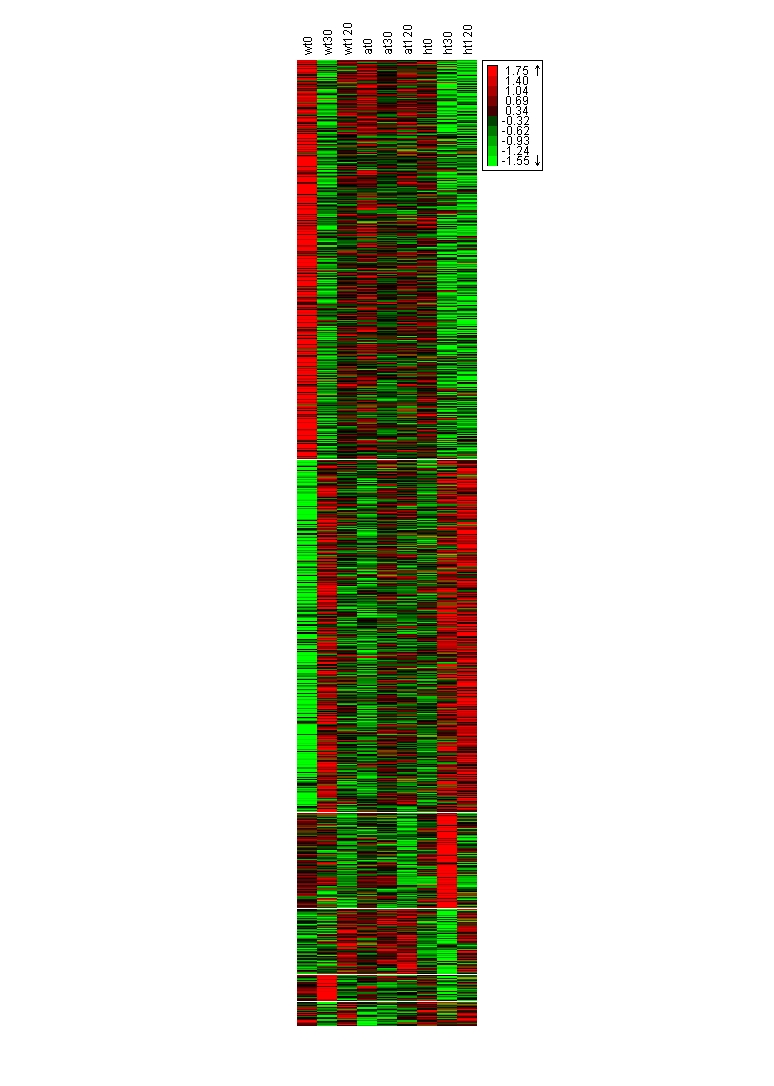 Cluster I
Gene expressionmicroarrays
Clustering
Cluster II
Cluster III
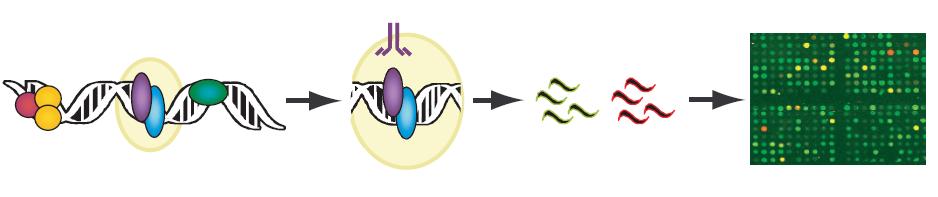 Location analysis(ChIP-chip, …)
Motifdiscovery
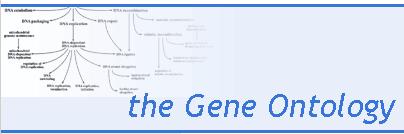 Functional group(e.g., GO term)
Promoter/3’UTRsequences
Co-regulated gene set
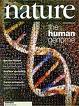 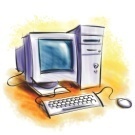 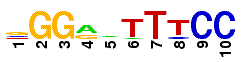 The new algorithm, Inspector, integrates upstream sequence and expression data to find co-expressed genes with a sequence motif that is specific to that group of genes. 
Inspector addresses two limitations of the current approach:
An integrated model reduces the effect of noise in expression data.
Optimizing for specificity prevents the identification of ubiquitous sequence motifs as determinants of expression.
Algorithm
Inspector is an iterative Gibbs sampling algorithm, with the objective function being the specificity of the sequence motif to the genes in the current search set, i.e. having similar expression profiles.



Given N total sequences, s1 of which have the motif, s2 of which are similarly expressed, and x of which are in the intersection of these sets.
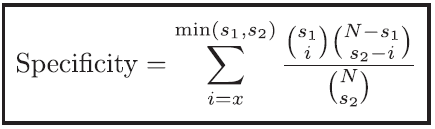 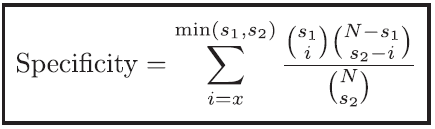 The specificity score is the hyper-geometric tail, i.e. the probability that at least x genes of s1 are in the intersection.
N
S1
S2
≥ x
The integrated model has two components:
The sequence model, a position weight matrix derived from candidate motif instances



The expression model, the mean expression profile of the genes currently in the model 


Sequence and expression thresholds are adjusted at regular intervals to minimize the specificity score.
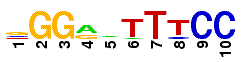 The integrated model, which is composed of a sequence component and an expression component, is iteratively refined to maximize the objective function, specificity of the motif.
Initialization: a random gene and position is picked and this k-mer is the initial PWM and the expression profile of the gene.
Several initialization values are tried.
The process halts when the specificity is no longer improved.
The new model in each iteration is the average of the PWM and the expression profile.
For expression profile similarity, they use Pearson Correlation Coefficient:
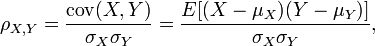 The PWM match scores
PWM match score is taken from AlignAce (Hughes J. et al. 98), only the background model is 3rd-5th order Markov Model (instead of 0th).
The score S for a site Q whose sequence as a function of position is given by q(p):


              AAAACCGTTCAGTCAGGTCATAGC
And matrix M (next slide):
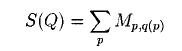 ≈ log ∏(frequency of q(p) in the PWM)
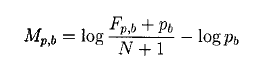 = Fp,b / N
Fp,b is the number of bases of type b aligned at position p, N is the number of aligned sites, and pb is the genomic background nucleotide frequency for base b.
The first term corresponds to the log of the frequency of a given base at a particular position in the motif alignment, estimated with a Bayesian prior distribution corresponding to the genomic mononucelotide frequencies and a total pseudocount of 1.
Synthetic Datasets used
The synthetic sequence dataset consisted of 5000 sequences divided into 80 sets of varying size.
All the sequences in a set were seeded with one common functional motif and four ubiquitous motifs (picked randomly from 20 false motifs), with non-motif sequence having the same nucleotide frequencies as yeast intergenic sequence.
real motif
ACGTCAGTGCGATACGATGCTGAGCCTGGAAAAACCGTTCAGTCAGGTCATAGC
Pool of false motifs
Every set of genes was assigned a mean expression profile across 50 conditions, corresponding to regulatory control by one functional motif.
Each gene in a set was then assigned an expression profile around this mean profile with Gaussian noise.
+
Additive Gaussian Noise
=
Results
Inspector performs better at detecting motifs in synthetic sequence and  expression datasets than the combination of k-means clustering and AlignACE. 
The sequence dataset was created to mimic the basepair composition and length of yeast intergenic sequence, while the expression data matches pairwise correlation characteristics of real yeast expression datasets.

1-Specificity = FALSE NEGATIVE
Sensitivity = TRUE POSITIVE
Real Datasets Used
Saccharomyces cereviseae datasets
The sequence dataset was the upstream sequence for all yeast ORFs.
The expression dataset was a combination of three different original datasets (Brauer08, Gasch00, Spellnab98) and profiled all yeast ORFs over 292 conditions.
Caenorhabditis elegans datasets
The sequence dataset consisted of up to 2kb of upstream sequence for 5691 genes.
The expression dataset was the same as that used by Beer and Tavazoie (2004). It contains 255 conditions.
Inspector detects more known motifs than the combination of k-means clustering and AlignACE.

There were 97 known motifs in total (Harbison 2004). A CompareACE score of 0.75 or greater was considered a match. ChIP target sets (Harbison04) were considered a match if the hypergeometric p-value for overlap was less than 10-7.
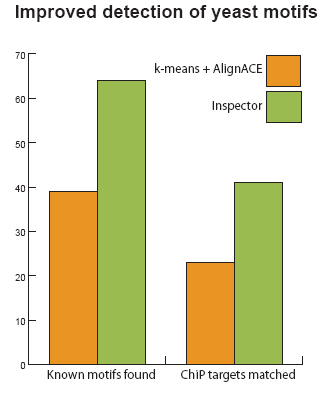 The first is a known motif.
The two others are new motifs in C. elegans, which are
candidates for experimental validation.
Studies in the field of motif finding
Inference of binding specificity from protein binding domains (work from the group of Tim Hughes at University of Toronto, presented by Matt Weirauch)
This is an ambitious study to infer binding specificity of TFs in eukaryotes using protein domain similarity.
It is well known that similar TFs (i.e. from the same TF family) have similar binding sites and binding specificities.
The goal is to infer the binding specificity according to the binding domain of the TF and its similarity to other TFs whose binding motifs are known.
Their aims are three-fold:
Use PBM data to refine and test rules for inference of TF sequence specificity.
Generate the data needed to produce accurate “Pfam-wide” inferences of sequences specificity for as many eukaryotic DNA-binding domain classes as possible.
Construct a DB to house both known and inferred sequence preferences for eukaryotes with available genomic sequences.
Discriminative motif finding (work from the group of Ziv Bar Joseph at CMU, presented by Shan Zhong)
The algorithm looks for a motif that best discriminates between a positive set of sequences and a negative set (in which sequences are supposed not to contain the motif).
They use a generative mixture model for k-mer distributions that can be viewed as 0th-order HMM.
The user specifies a motif length k.
The method extracts all k-mers from the positive and negative sequences, and then searches for a position weight matrix that maximizes a discriminative target function.
This function represents the difference in the expected number of times that the mixture component was used in the HMM to generate the positive and negative sequences.
The running time is independent of the input sequence size (depends only on k).
Motif finding in mRNA's UTR region (work from the group of Tim Hughes at University of Toronto, presented by Quaid Morris)
The main contribution here is that a motif is not only represented by its sequence, but by its structural parameters as well.
RNA has specific structure, which affects the protein's binding to it. The novelty here is that those structural features are incorporated in the model that represents the motif.
MalaRKey is a new motif finding method that uses a feature-based product model to represent RBP binding affinity for a given site.
The structural features are:
The site is in a hairpin loop.
1st base in site paired and the rest in hairpin loop.
Tendency of particular subsequences to share the same secondary structure context.
A nice result they showed is that when the motif sequence is of length 4 there is preference to binding to specific RNA structures, and as the motif length increases, the preference decreases and by length 7 there's almost no structural preference. This means that some of the information is encoded in the structure together with the sequence.